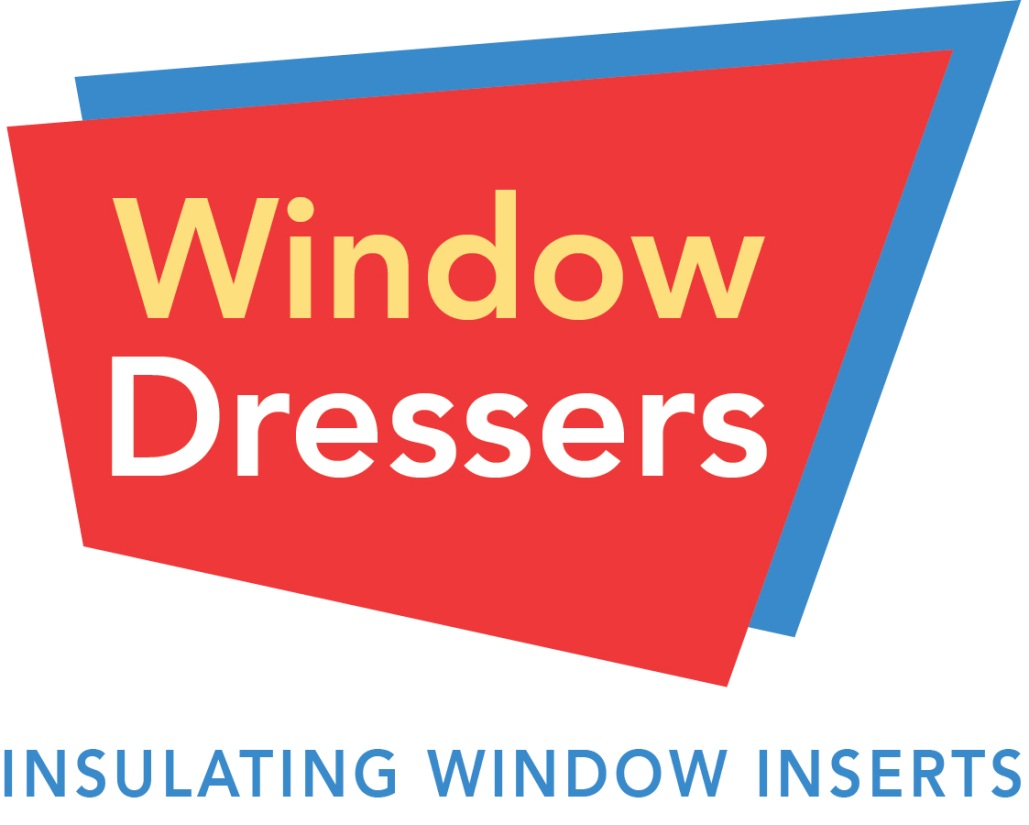 Thank you to
Aaron Rosenblum, Portland Public Library
&
Jessica Burton, Southern Maine Conservation Collaborative
The Story of Window Dressers
A PechaKucha Presentation
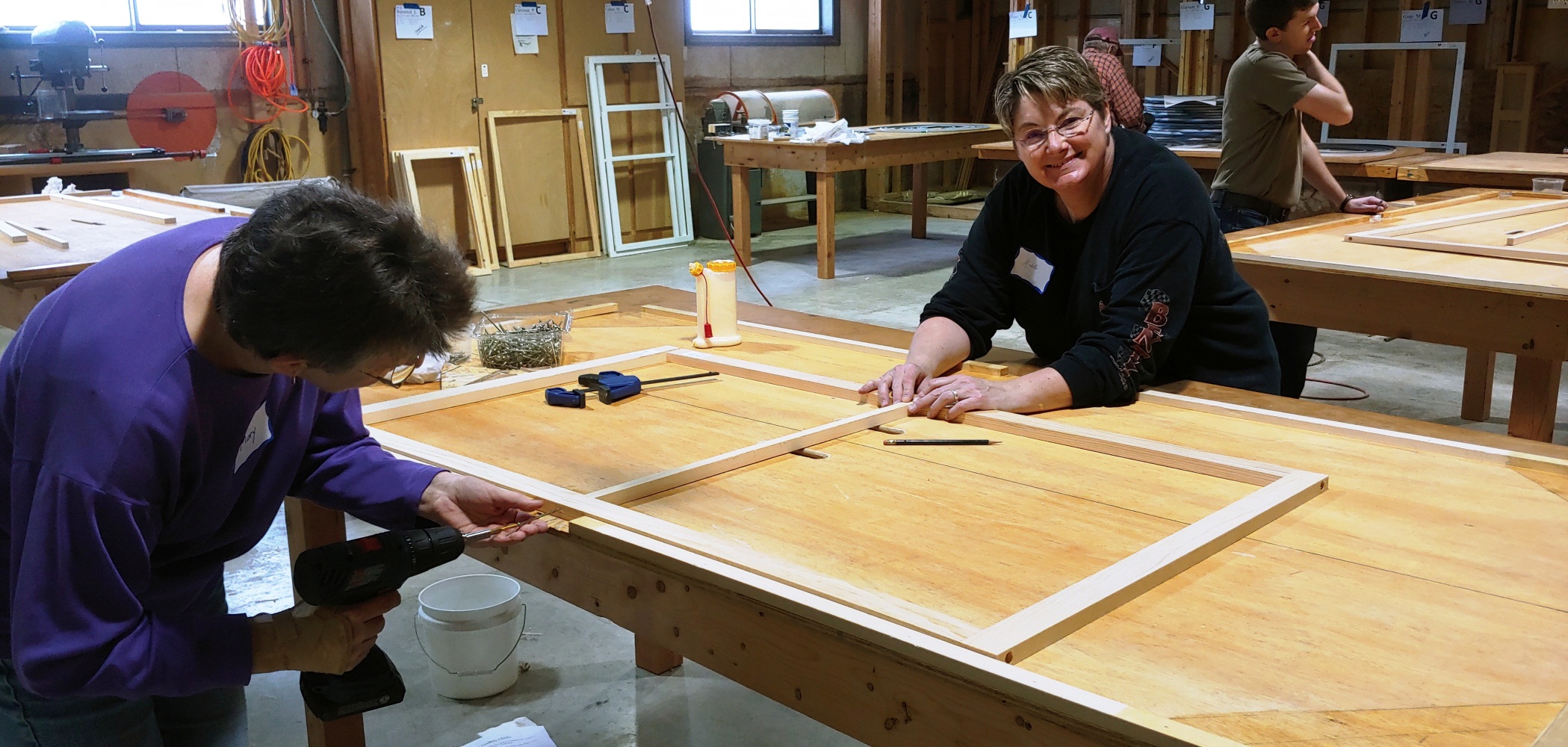 PechaKucha is a storytelling format
20 slides, 20 seconds each.
Why insulate your windows?
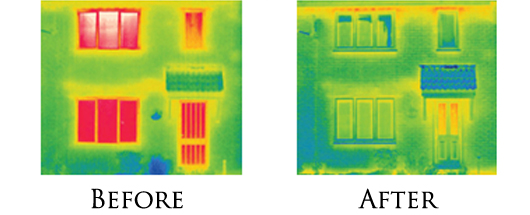 Heat loss through windows is responsible for 25%–30% of residential heating energy use.
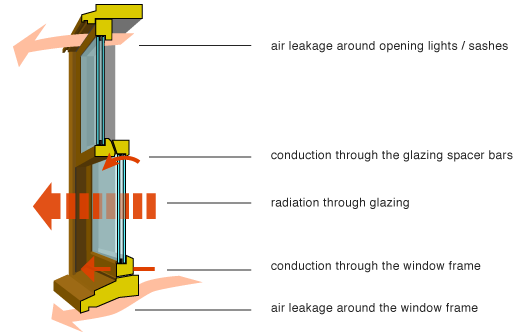 Air Leakage
Conduction
Radiation
Convection
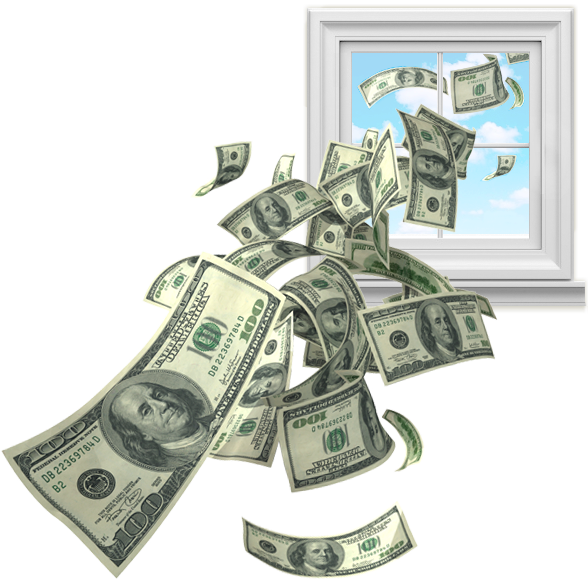 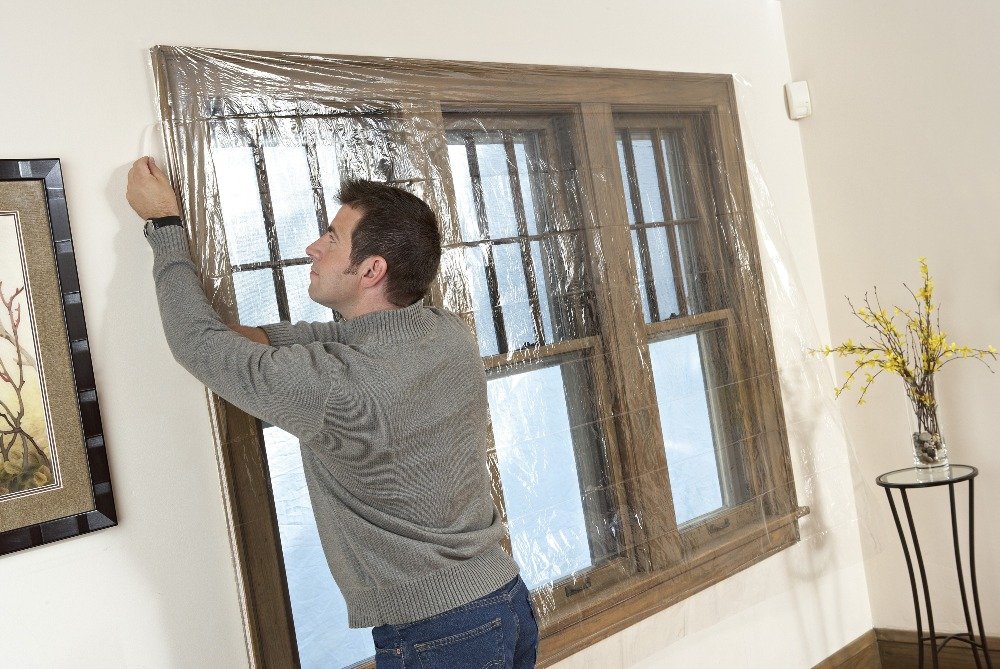 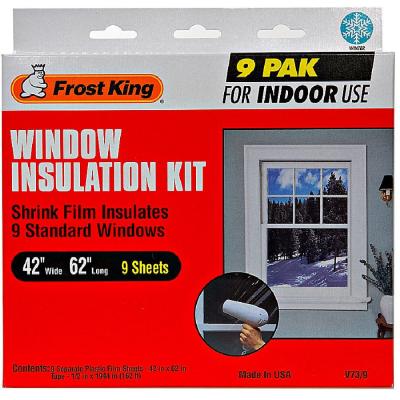 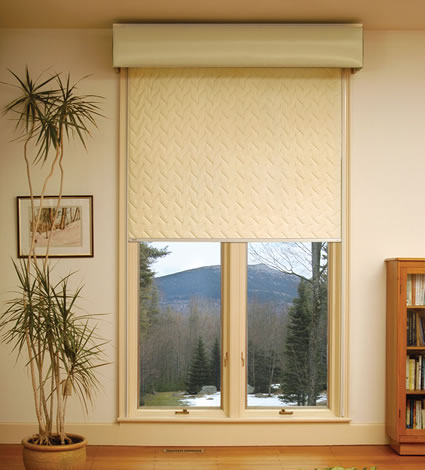 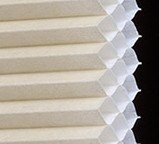 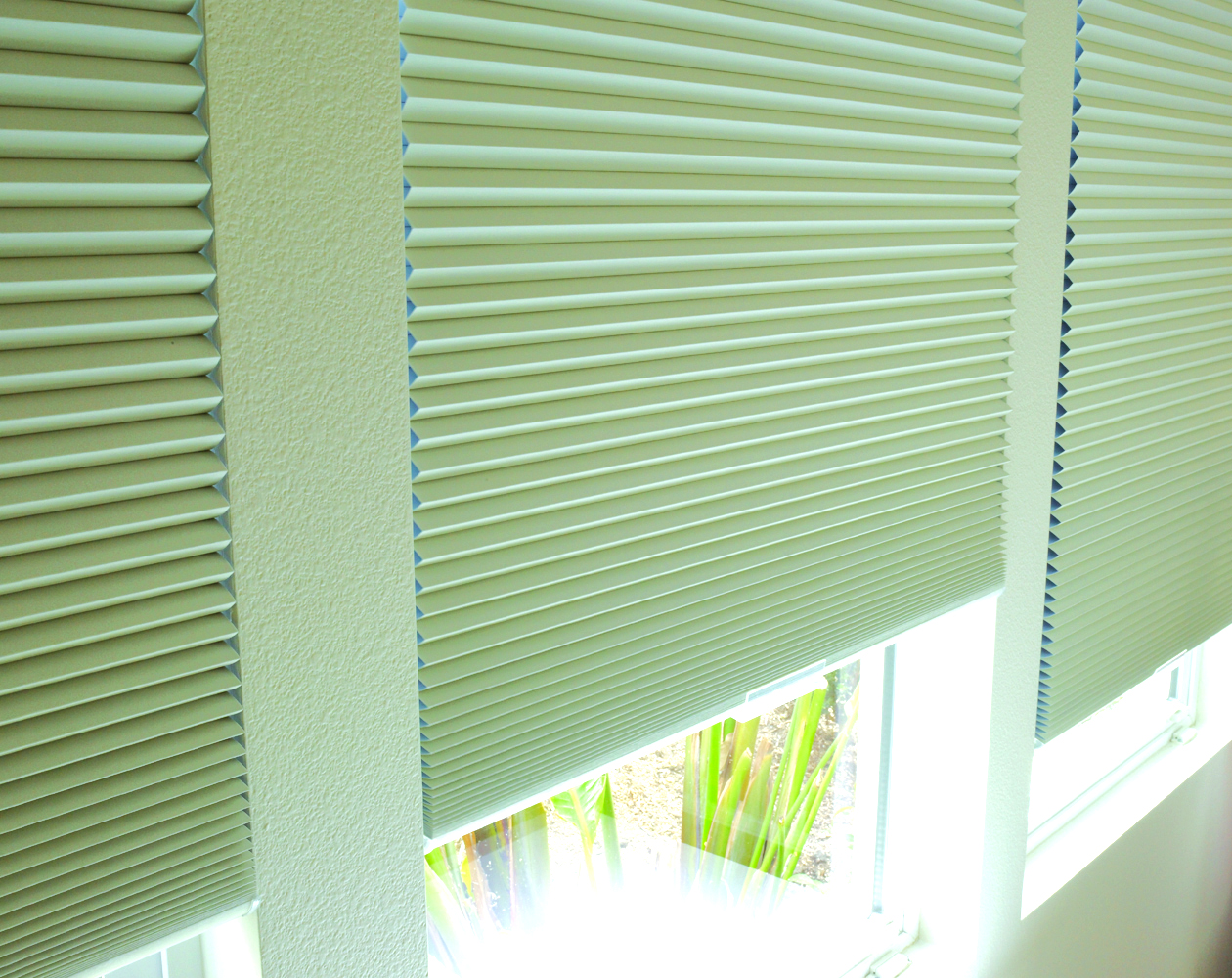 Why WindowDressers
Insulating Window Inserts?
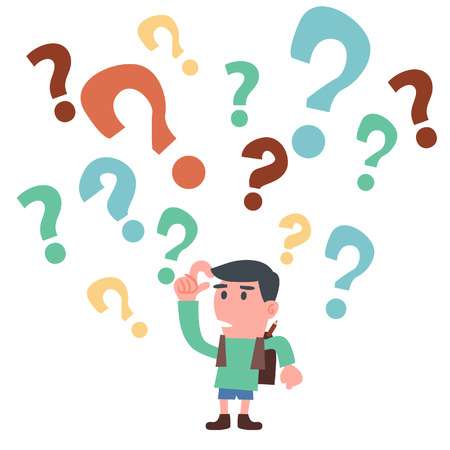 High Quality Inserts
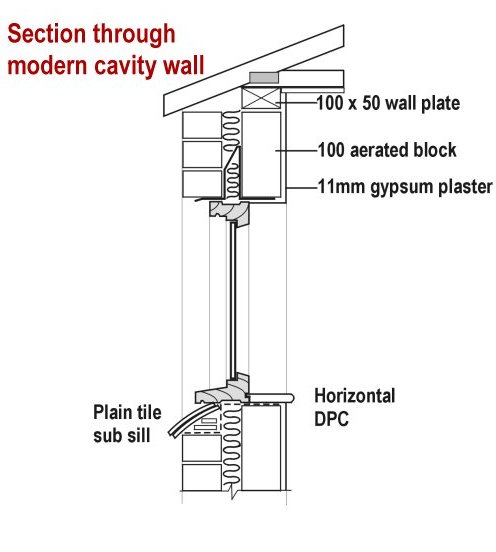 Three sealed, insulating air spaces

Reduce/eliminate condensation
1
2
3
Low Cost

WindowDressers:
$39 per avg. insert (Pine)
$50 per avg. insert (White)

IndoWindows: $260 per avg. insert

Replacement Windows: $750+ each
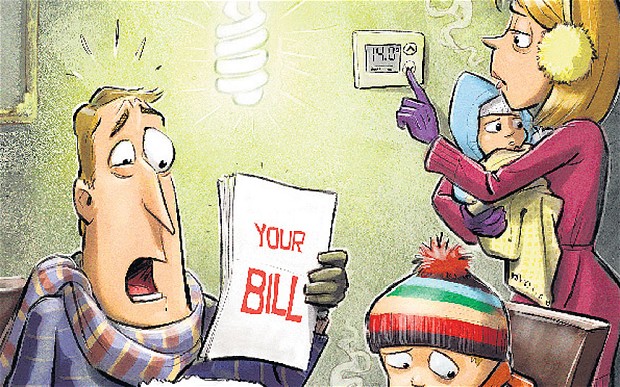 Save Money on Fuel Bills

Expect a 10-20% reduction in your first winter
Cozy & Comfortable!

“It is simply amazing!  Last winter, this kind of weather would have kept me covered in piles of blankets in a chair with no courage to venture out! I didn’t think it would make much of a difference as I already used the plastic.  But it is drastically different. I am very grateful!”
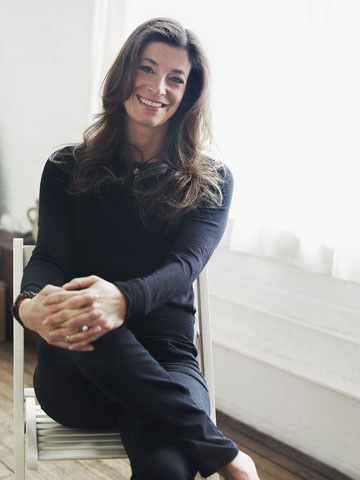 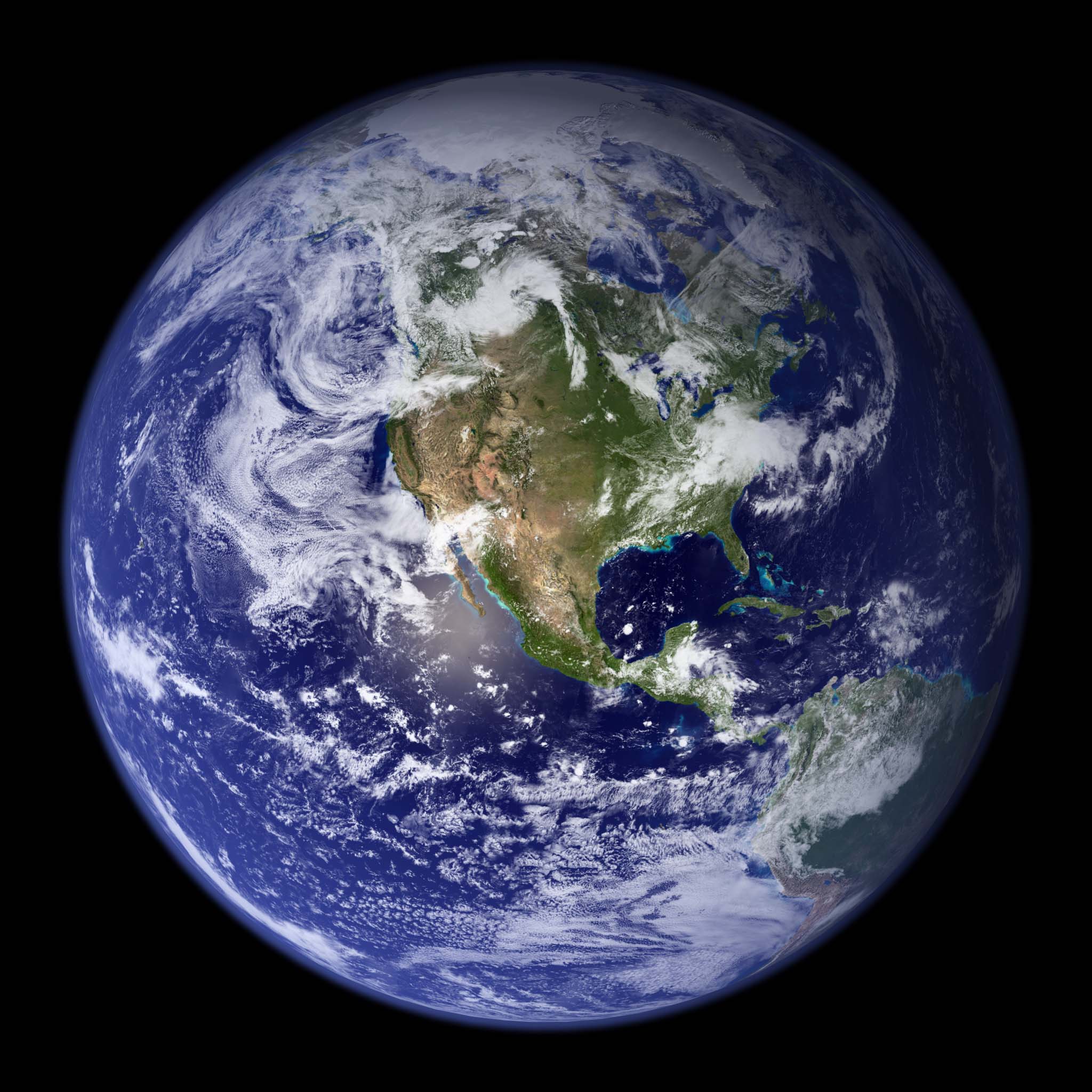 Lower CO2 emissions 
= 
Better for Mother Earth
Reusable

When you’re done with winter, they’re stackable, each with its own unique label
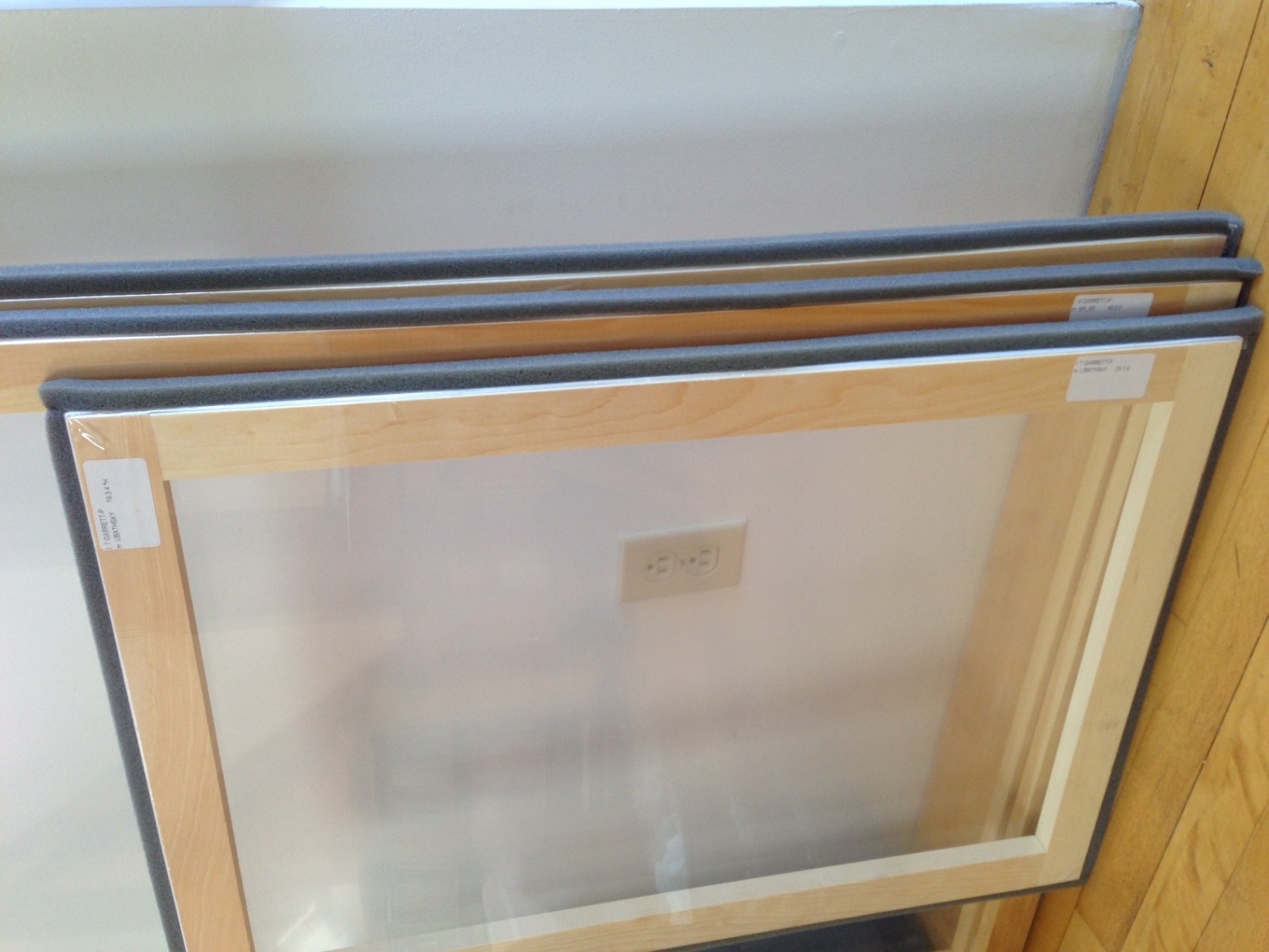 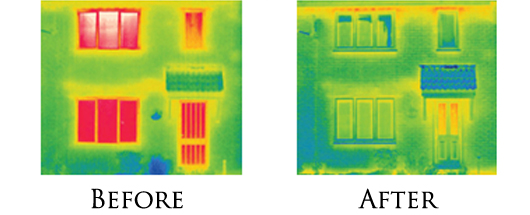 [Speaker Notes: So]
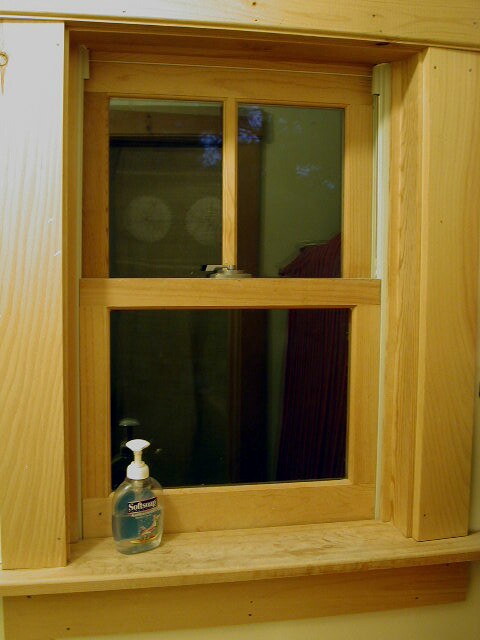 After
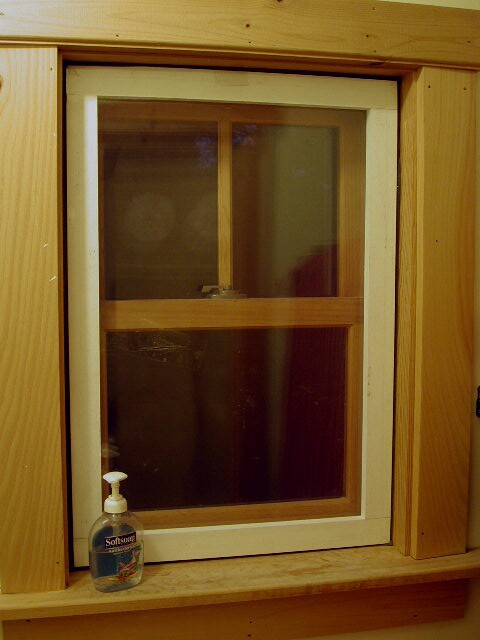 Before
[Speaker Notes: This is what the difference looks like if you make and install one of these insulated inserts.]
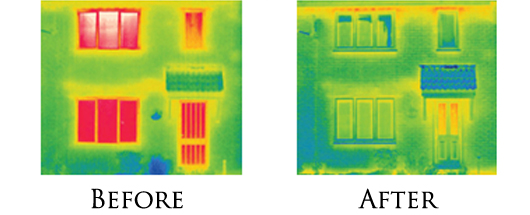 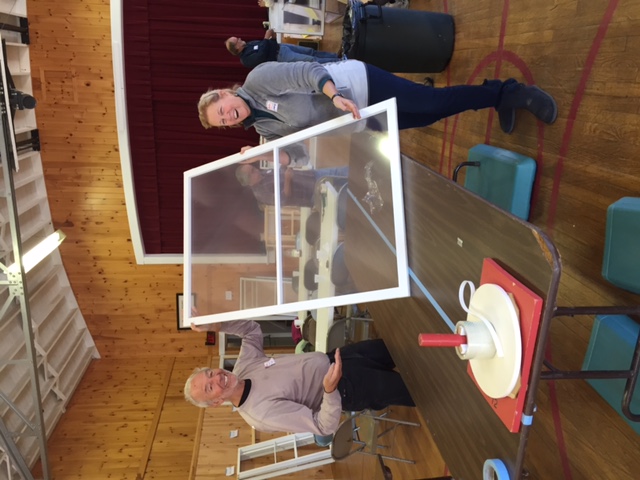 Help for others: 25-35% of our inserts are given to low income households at no charge.
[Speaker Notes: Grant funding helps support our low-income program, ensuring that all of our neighbors have access to our money-saving, house-warming inserts, regardless of their income level.]
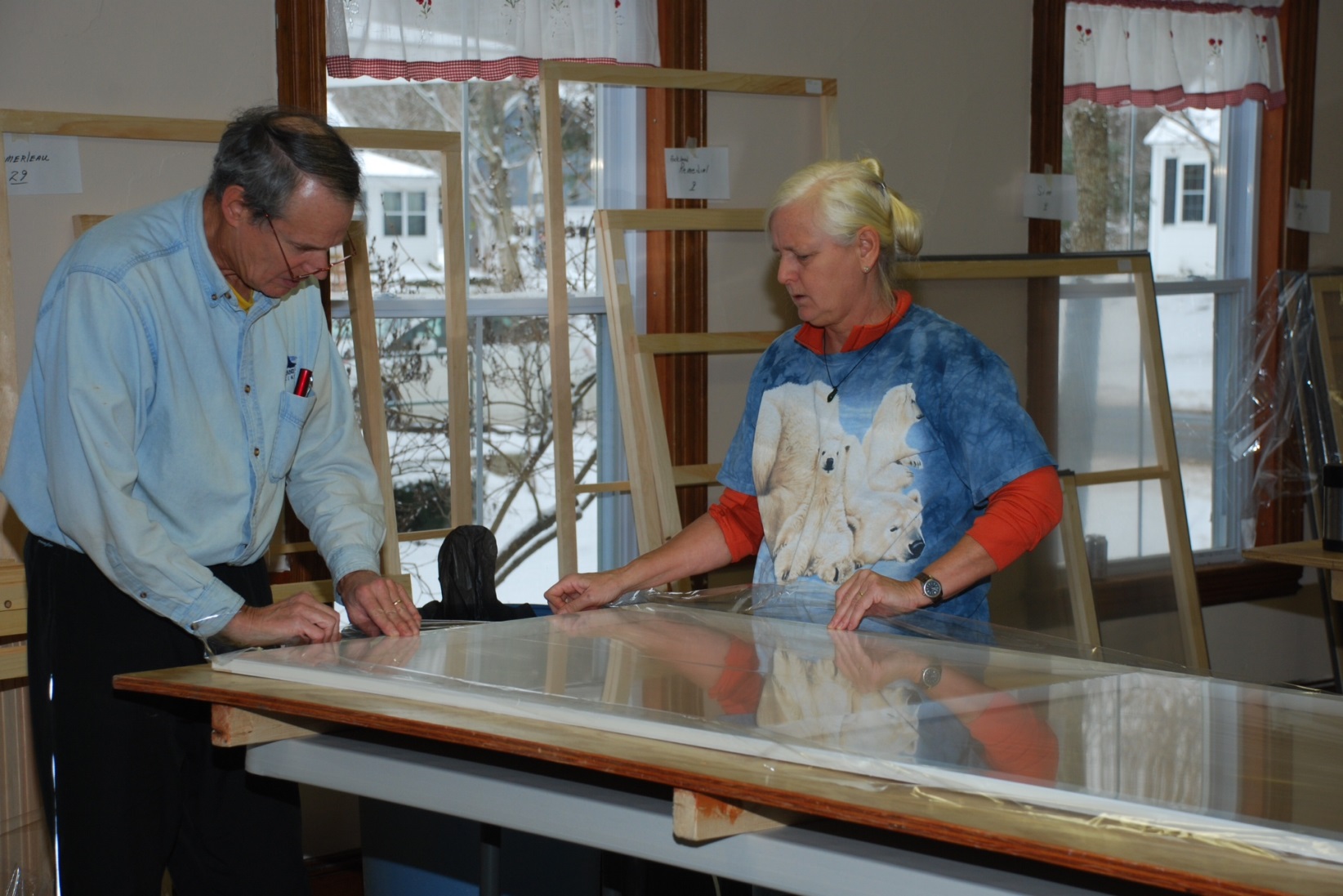 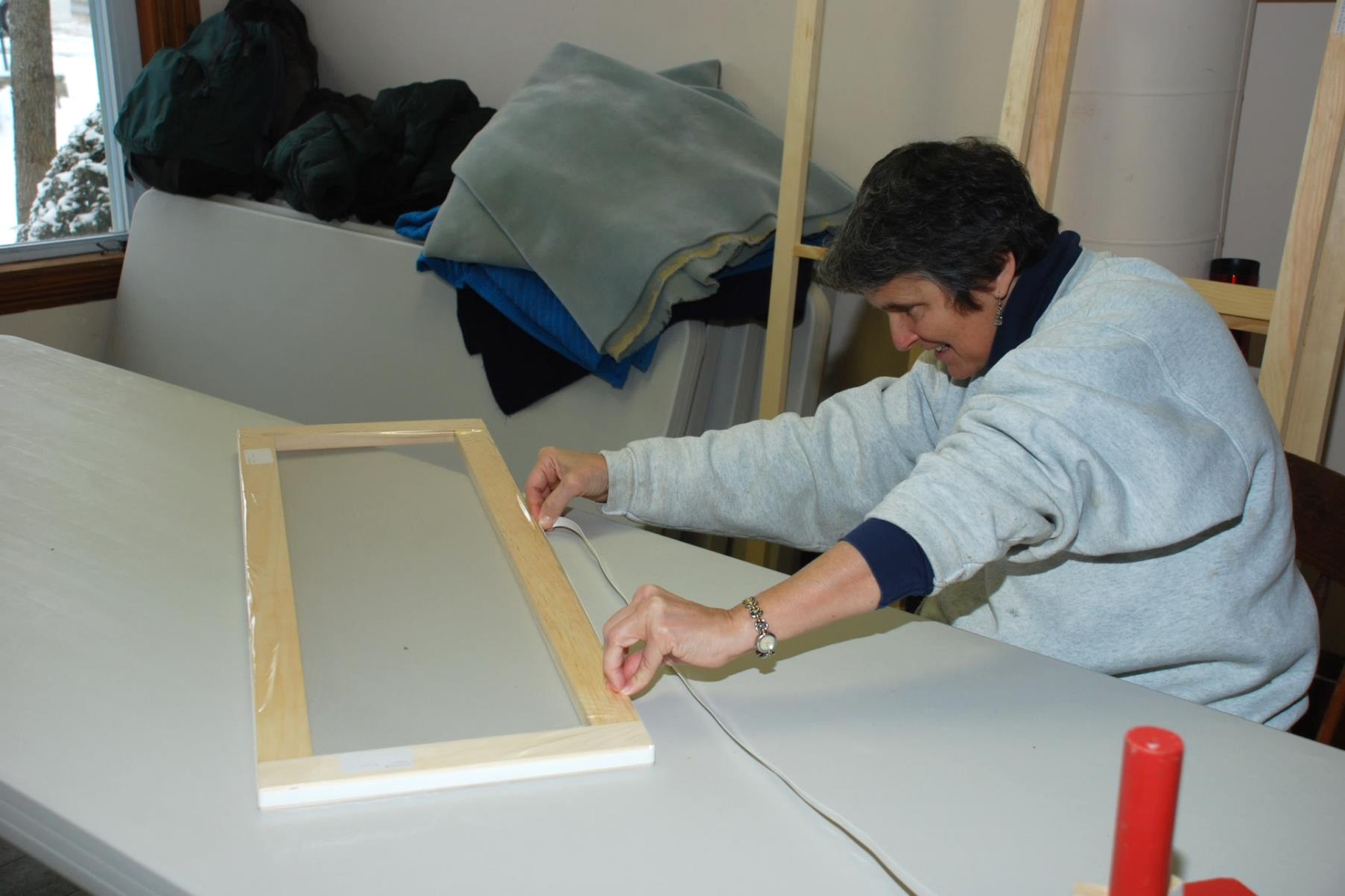 Community Builds = Building Community
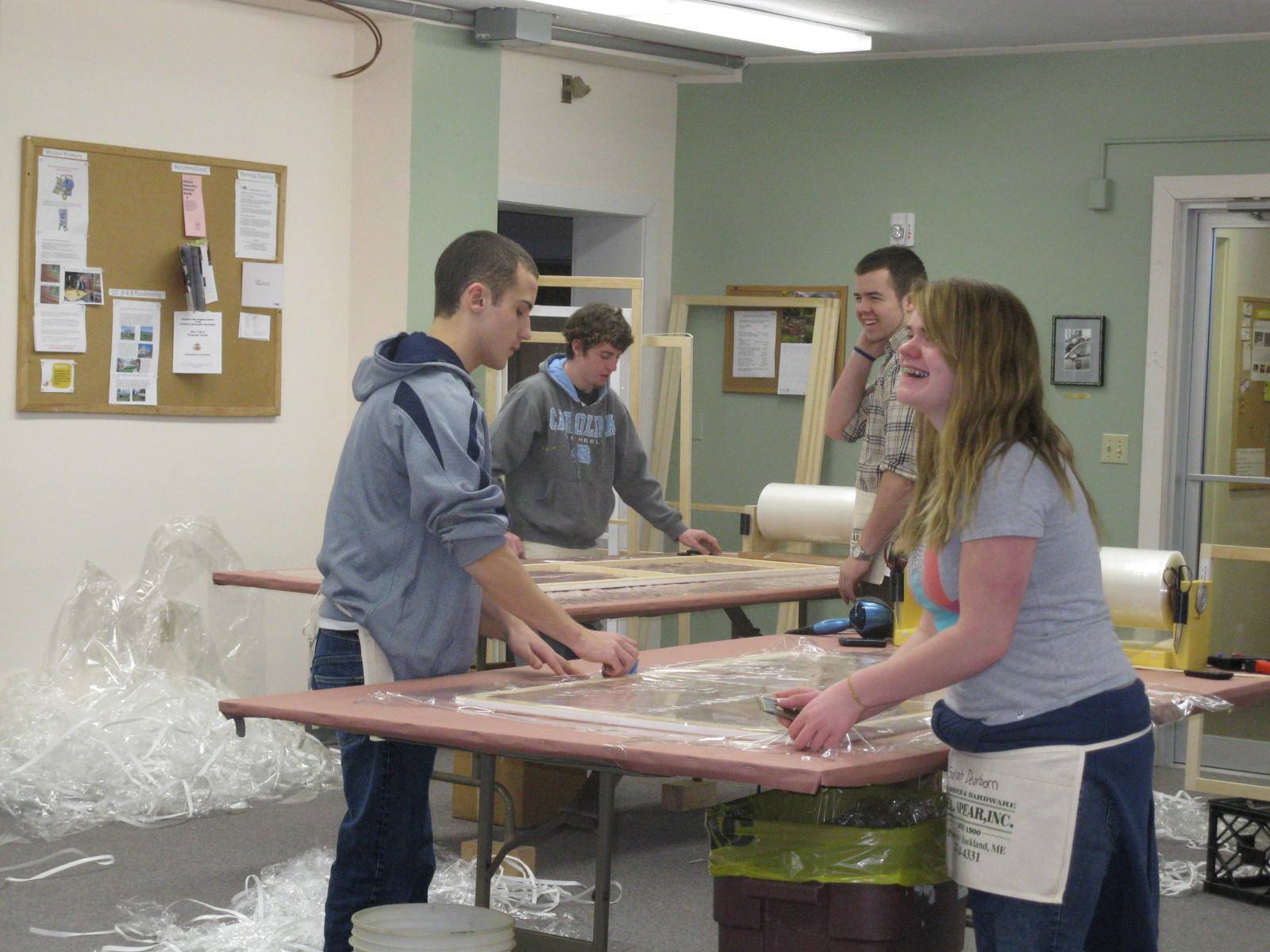 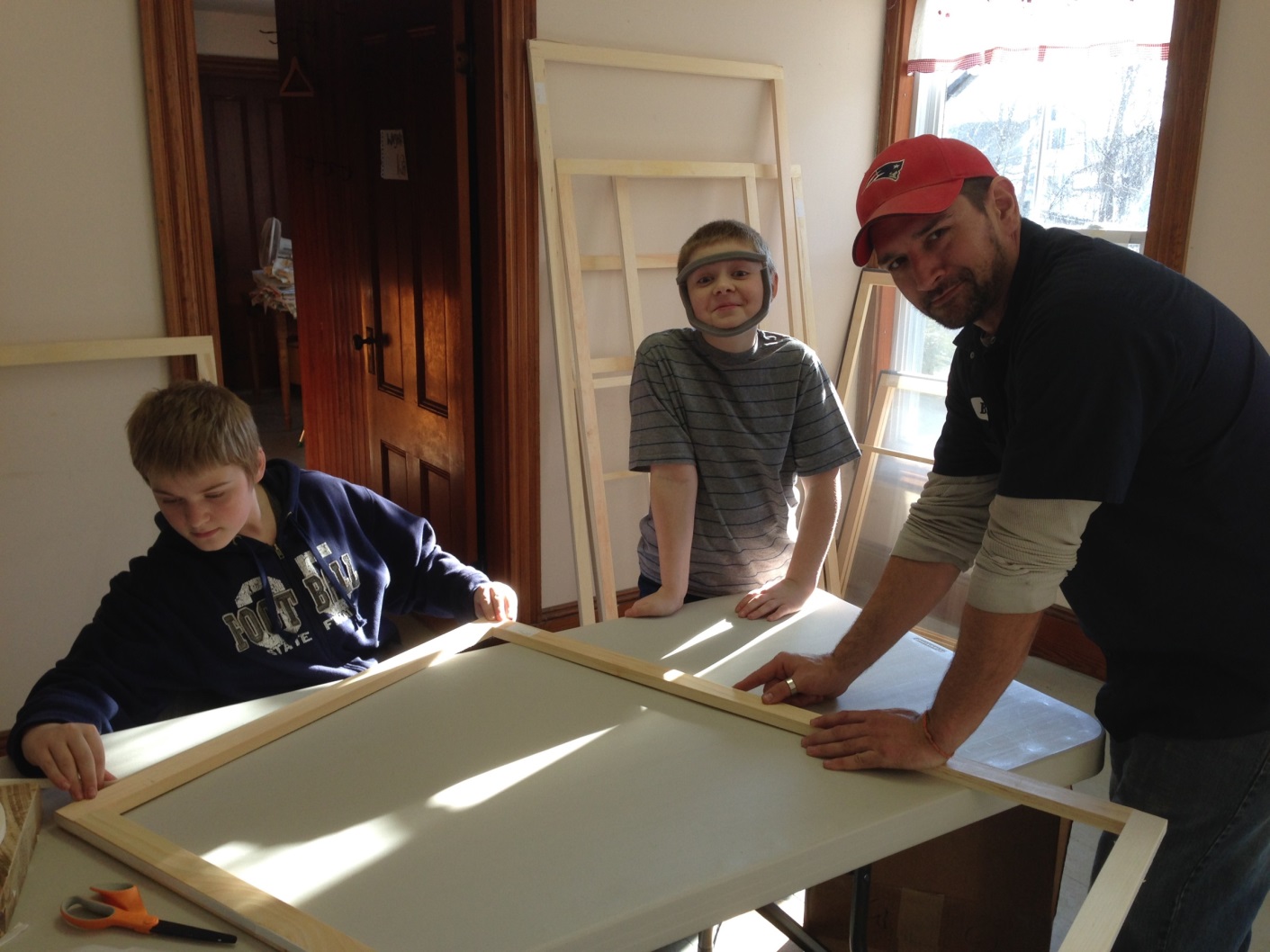 Updated statistics
Since 2010:
42,567 inserts built to date
Estimated 3.4 million gallons of heating fuel saved
Looking Ahead!
47 Community Builds across Maine, Vermont, and NH
9,400 inserts this year.
Enjoy the View all day long
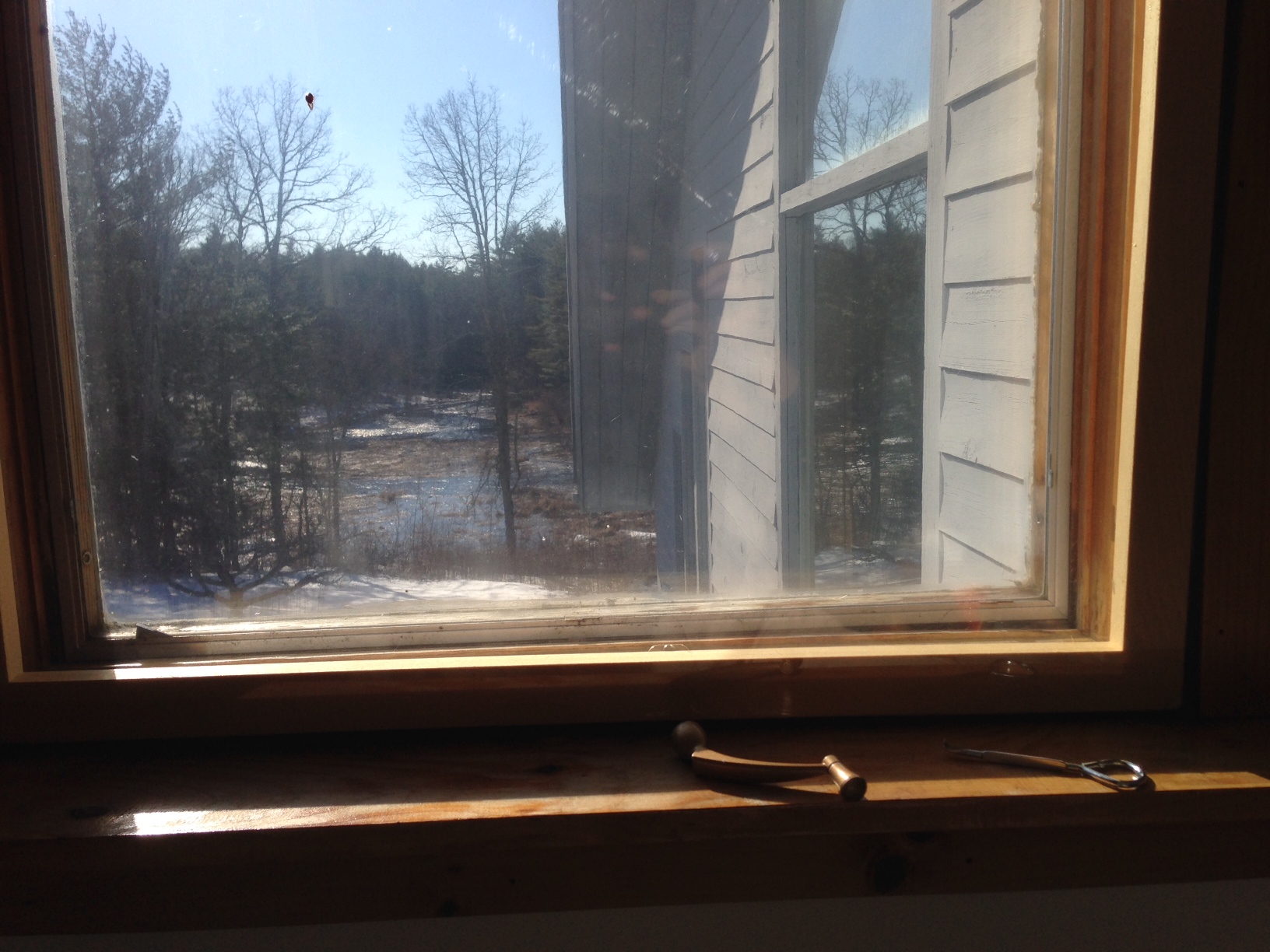 [Speaker Notes: Completed insert, inserted. Winding handle removed. Paint can opener ready for springtime removal to let the fresh air in this window.]
Contact Us!
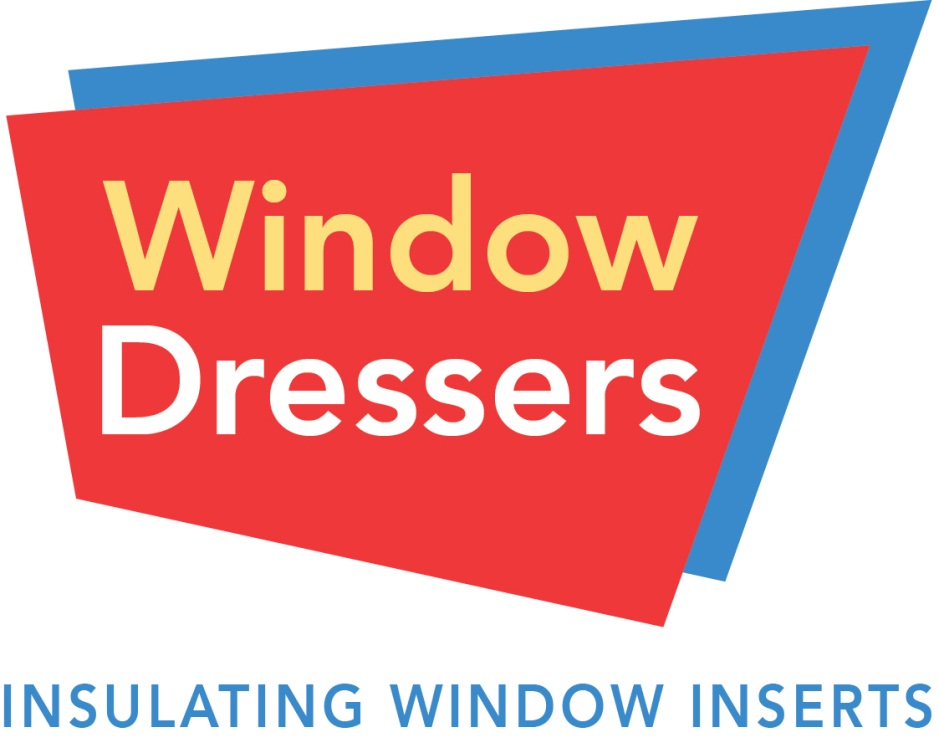 South Portland Local Coordinators

Jessica Williams
207-831-8439
jsw613@hotmail.com

Taylor Strubell
319-230-2227
tjstrubell@gmail.com
Join Us!
www.windowdressers.org
Thank You!
Questions?